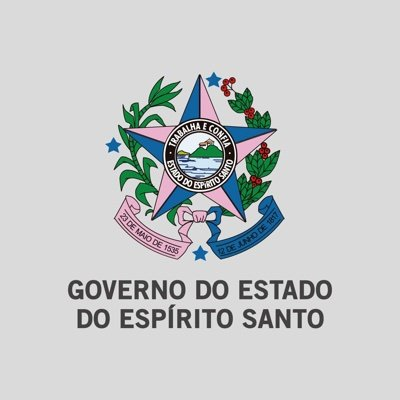 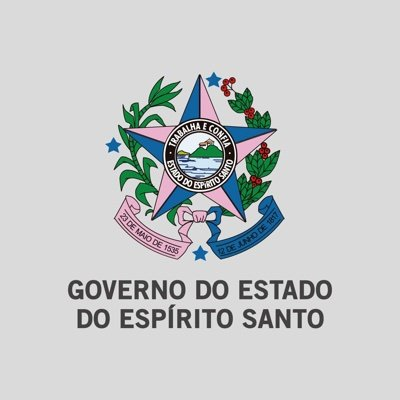 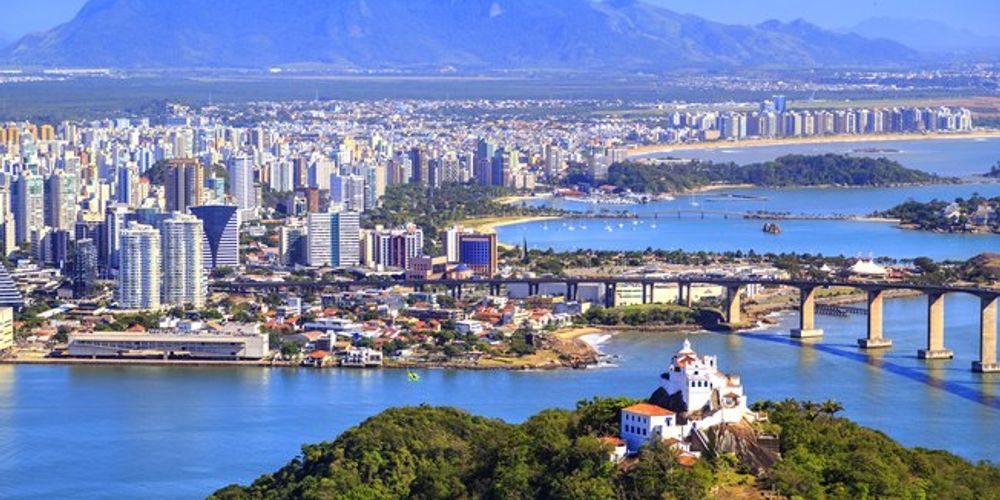 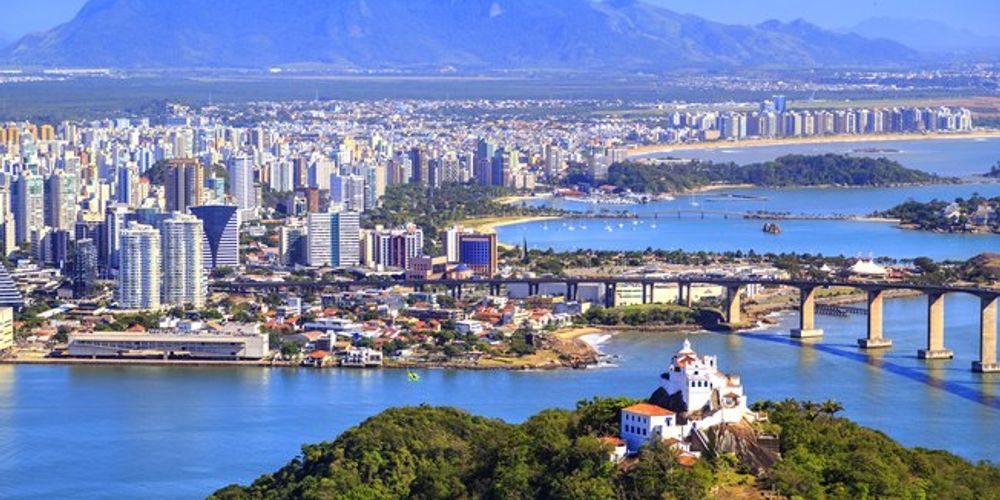 MEDIDAS QUALIFICADAS EXTRAORDINÁRIAS E TRANSVERSAIS PARA O ENFRENTAMENTO DA COVID-19
MEDIDAS RESTRITIVAS EM FAVOR DA VIDA
1
MEDIDAS RESTRITIVAS DO RISCO EXTREMO PARA O ENFRENTAMENTO DA COVID-19
Medidas qualificadas pelo prazo de 14 (quatorze) dias para o enfrentamento da emergência de saúde pública decorrentes do surto causado pelo novo coronavírus (COVID-19) em todos os Municípios do Estado do Espírito Santo.
Suspensão temporária da classificação dos Municípios com base no mapeamento de risco previsto no Decreto nº 4.636-R, de 19 de abril de 2020.
Aplicadas as medidas qualificadas correspondentes a classificação de risco baixo, moderado e alto veiculadas em portaria(s) editada(s) pelo Secretário de Estado de Saúde.
Não afasta as medidas qualificadas adotadas em atos específicos expedidos pelo Chefe do Poder Executivo Estadual ou pelo Secretário de Estado da Saúde, anteriormente ou posteriormente, a publicação deste Decreto.
Caberá aos Municípios a implementação destas medidas qualificadas veiculadas neste Decreto, com o apoio do Estado, que atuará em caráter subsidiário.
MEDIDAS RESTRITIVAS DO RISCO EXTREMO